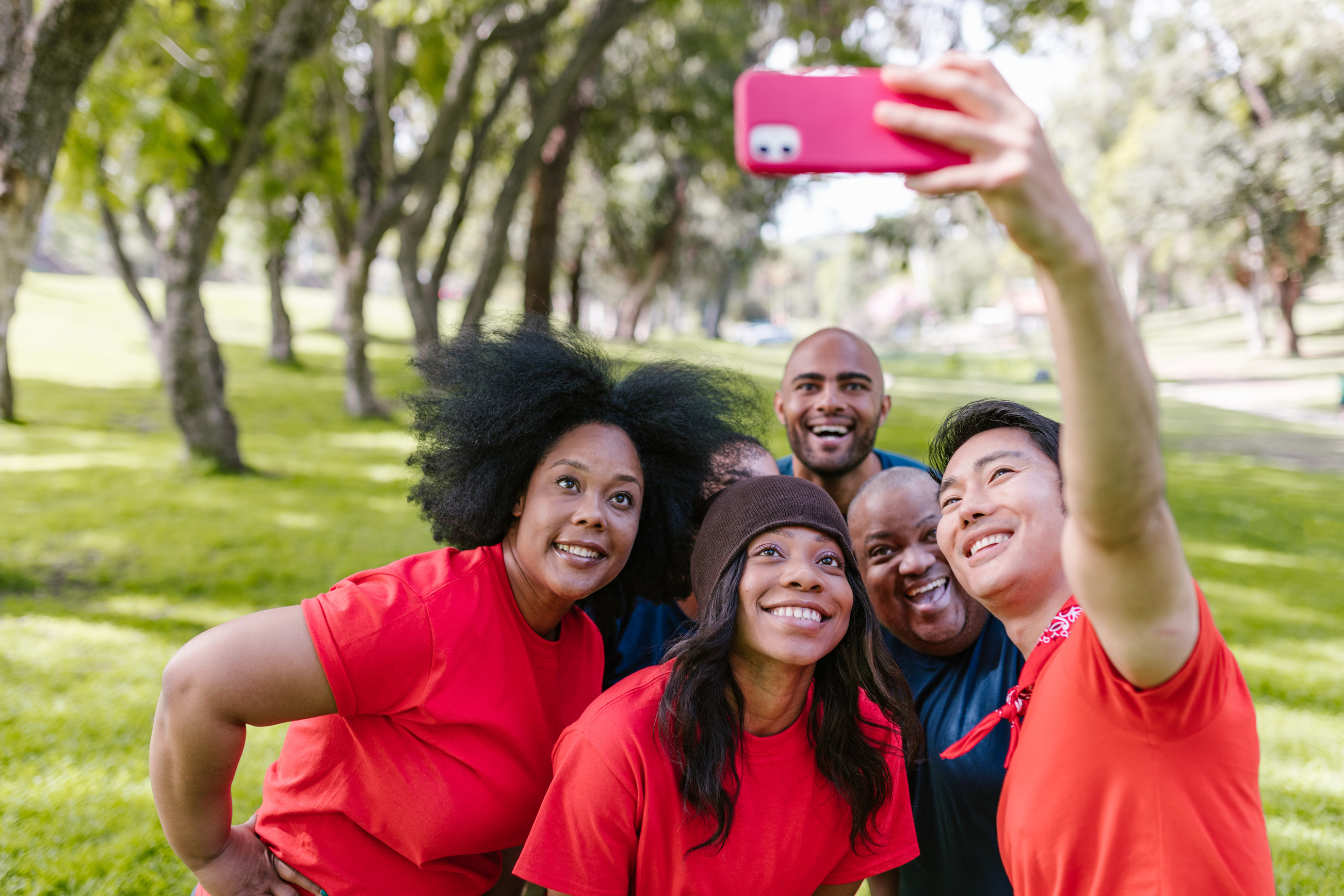 FOCUS ON PEOPLE
Leading Amidst Distractions
How do you ensure that a major part 
of your focus 
is on the people you lead?
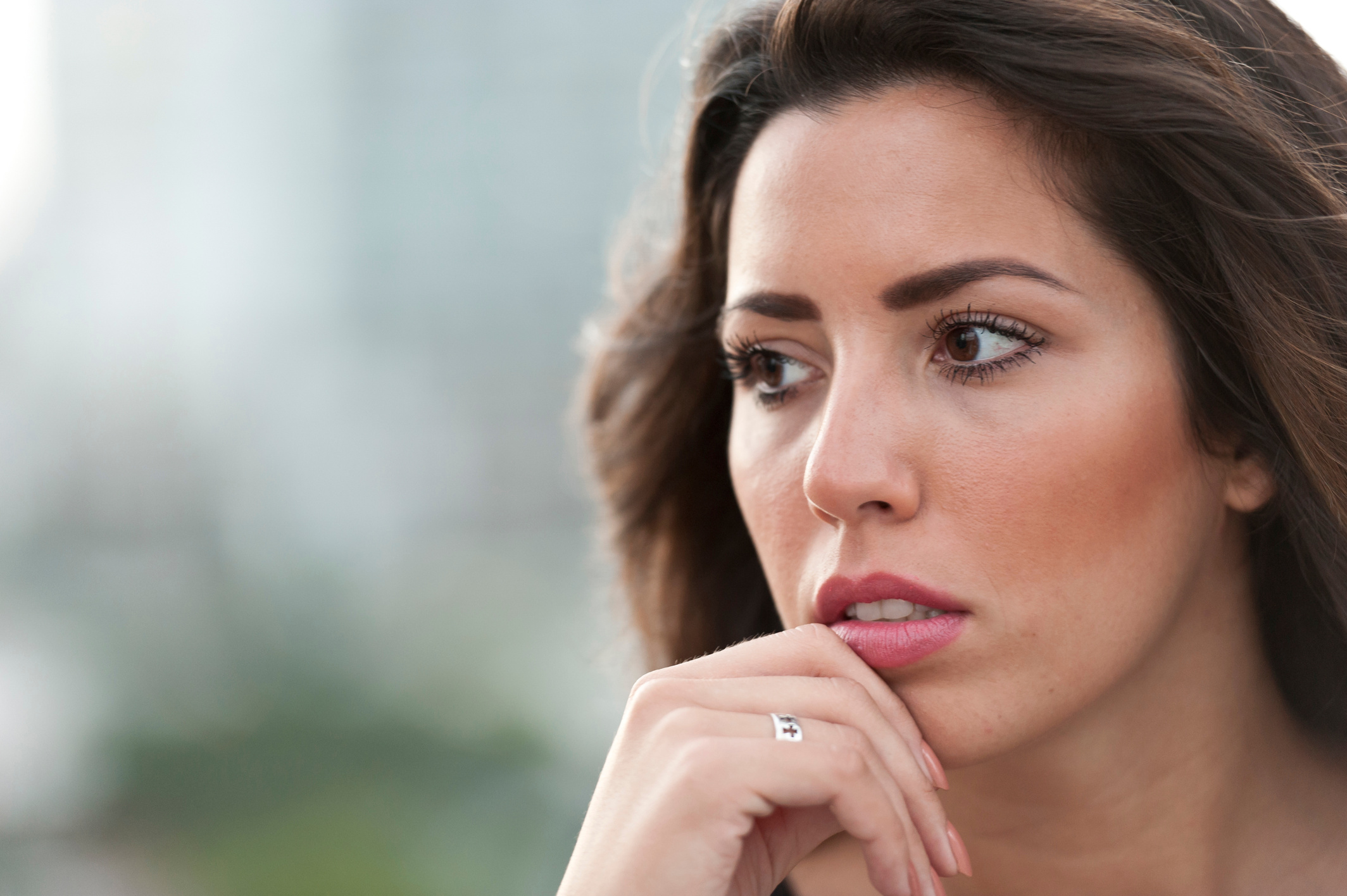 at least 50%
of U.S. workforce is made up of
 quiet quitters.
According to Gallup
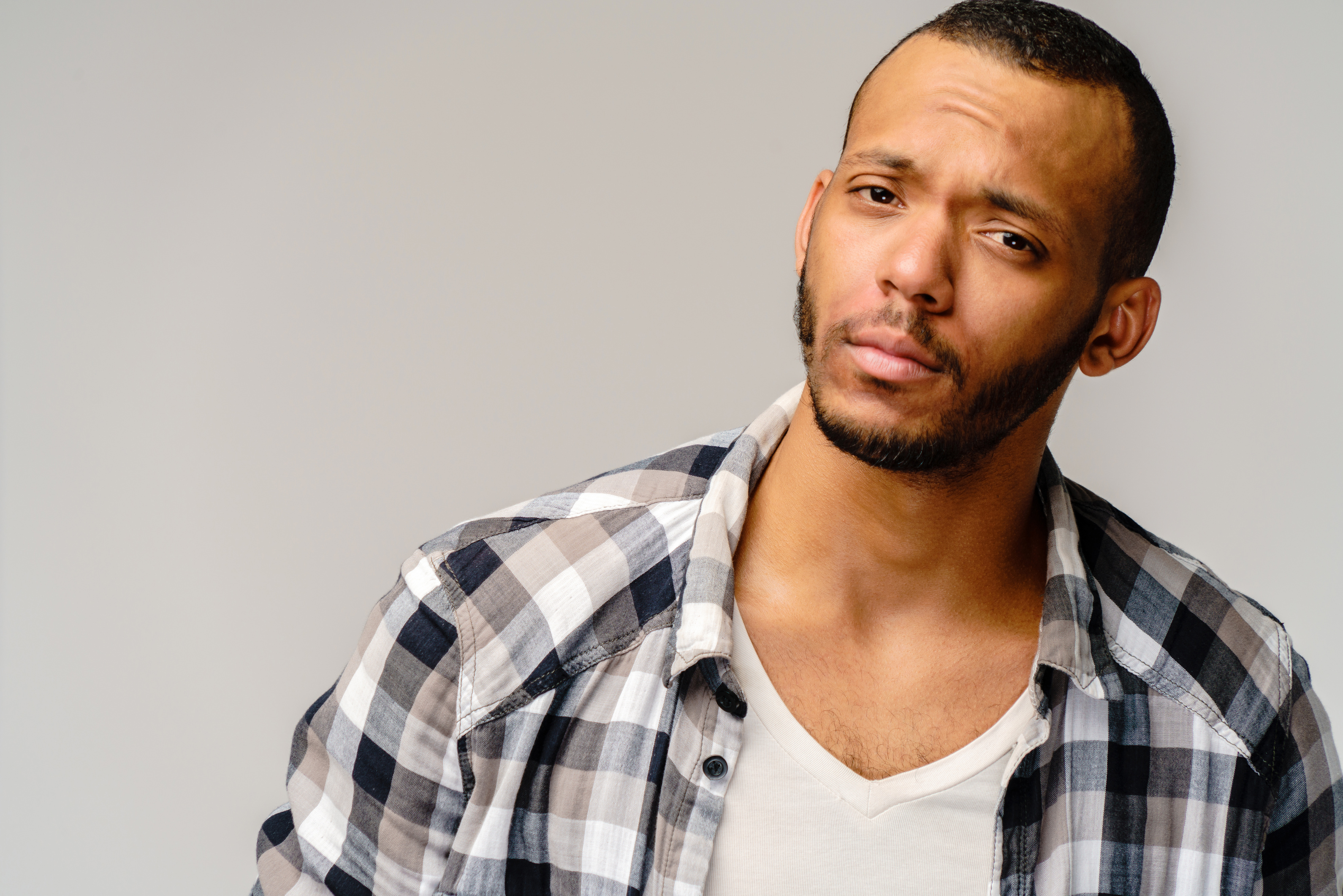 People don't quit their job;
they quit 
their boss.
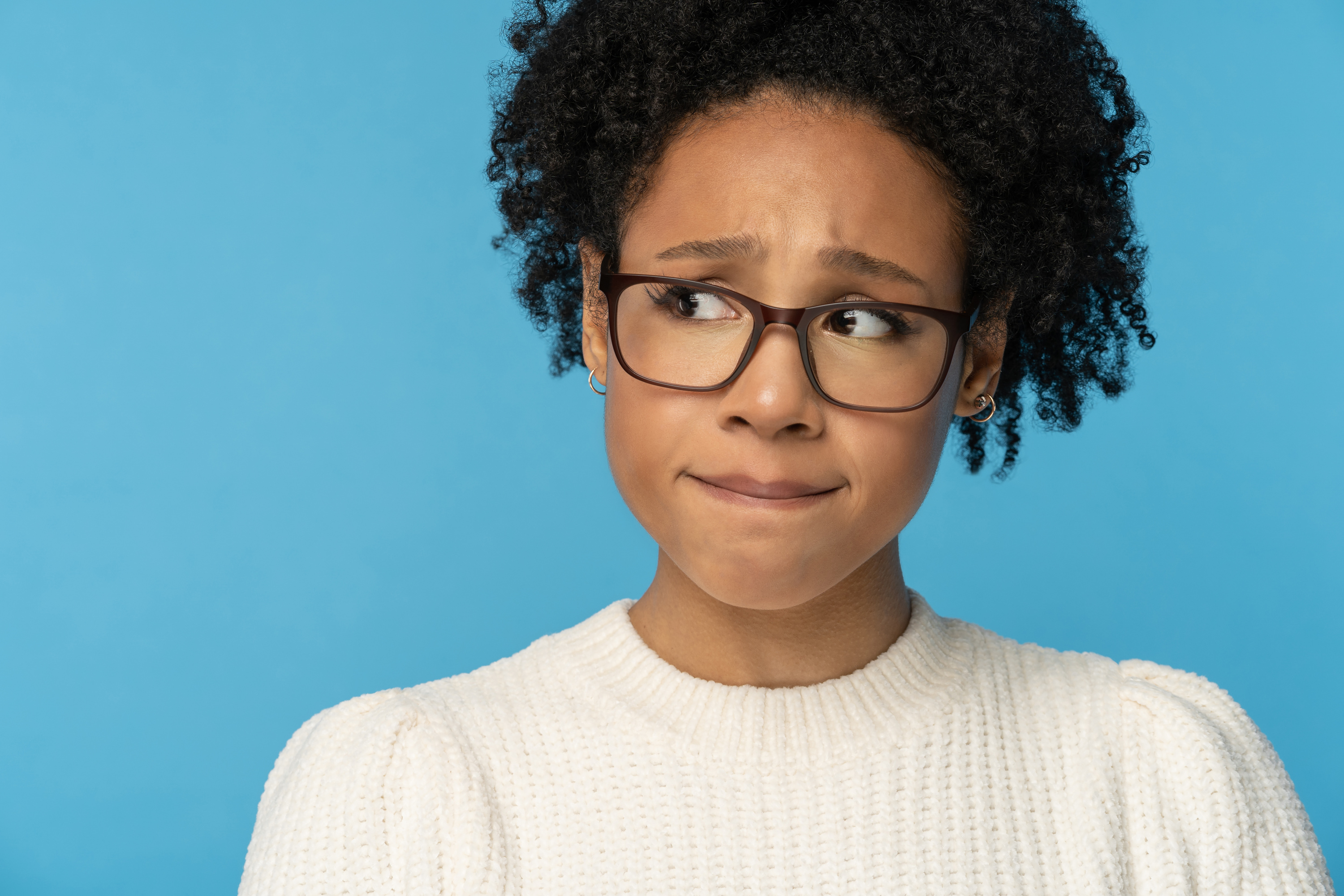 What are the 
problems?
Clarity of Expectations
Opportunities to learn and grow
Feeling cared about
Connection to the organization's mission or purpose
According to Gallup
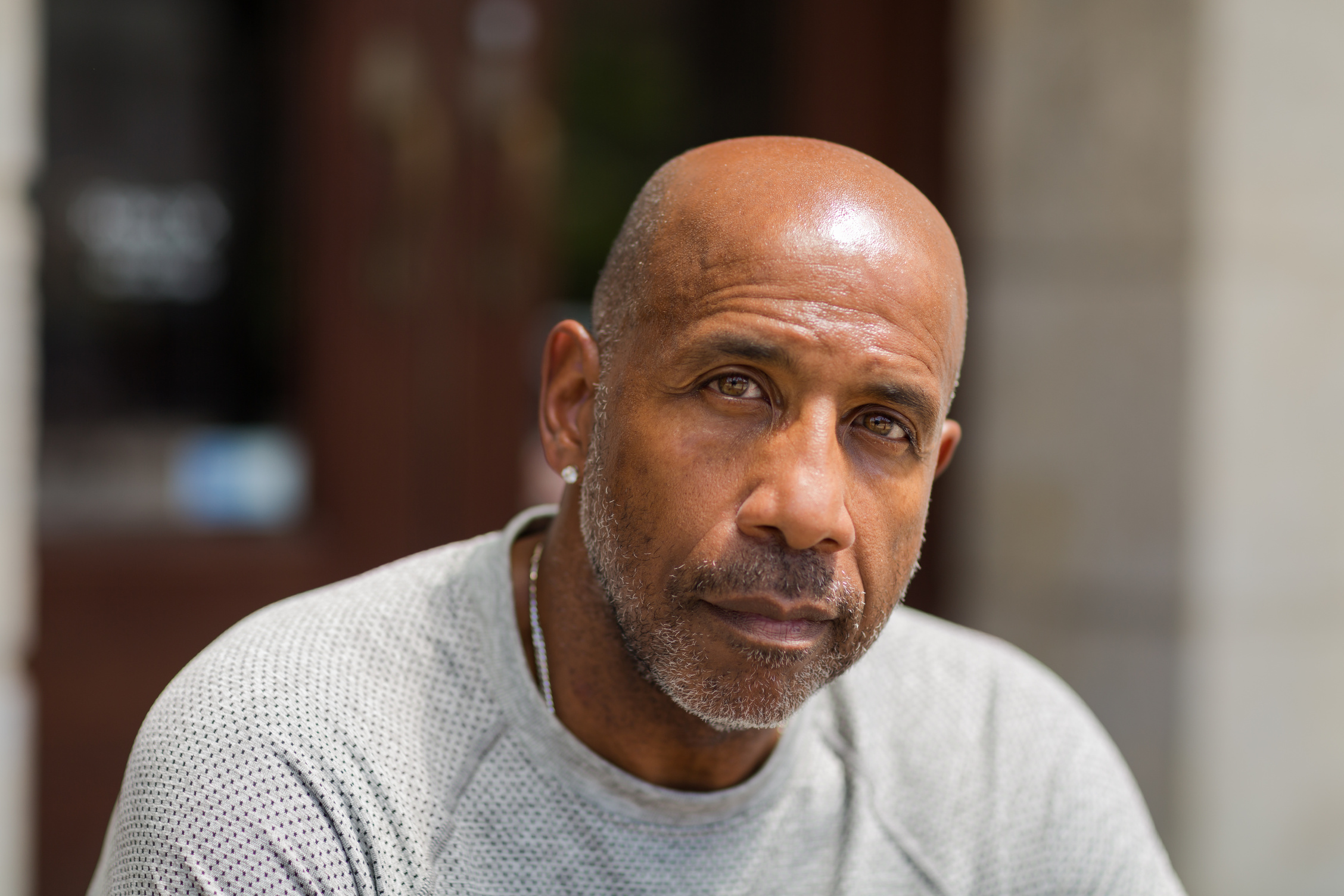 Love
Let love be without
 hypocrisy. 
Romans 12:9
"I've learned that people will forget 
what you said, people will forget what you did, but people will never forget how you made them feel."
              -- Maya Angelou
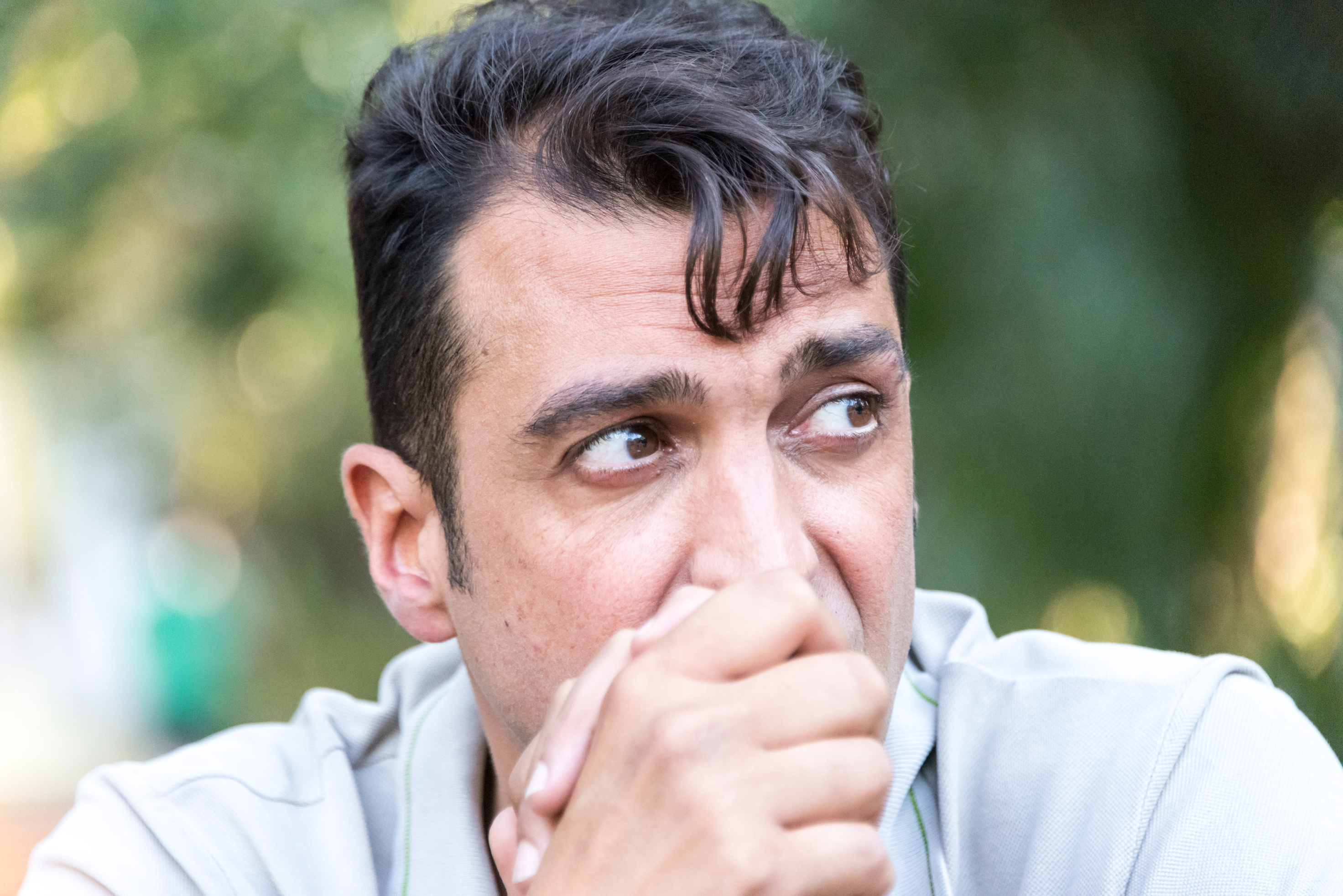 Grow
And whatever you do, do it heartily, 
as to the Lord. 
Colossians 3:23
"The growth and development of people is the highest calling of leadership."
                -- Harvey S. Firestone
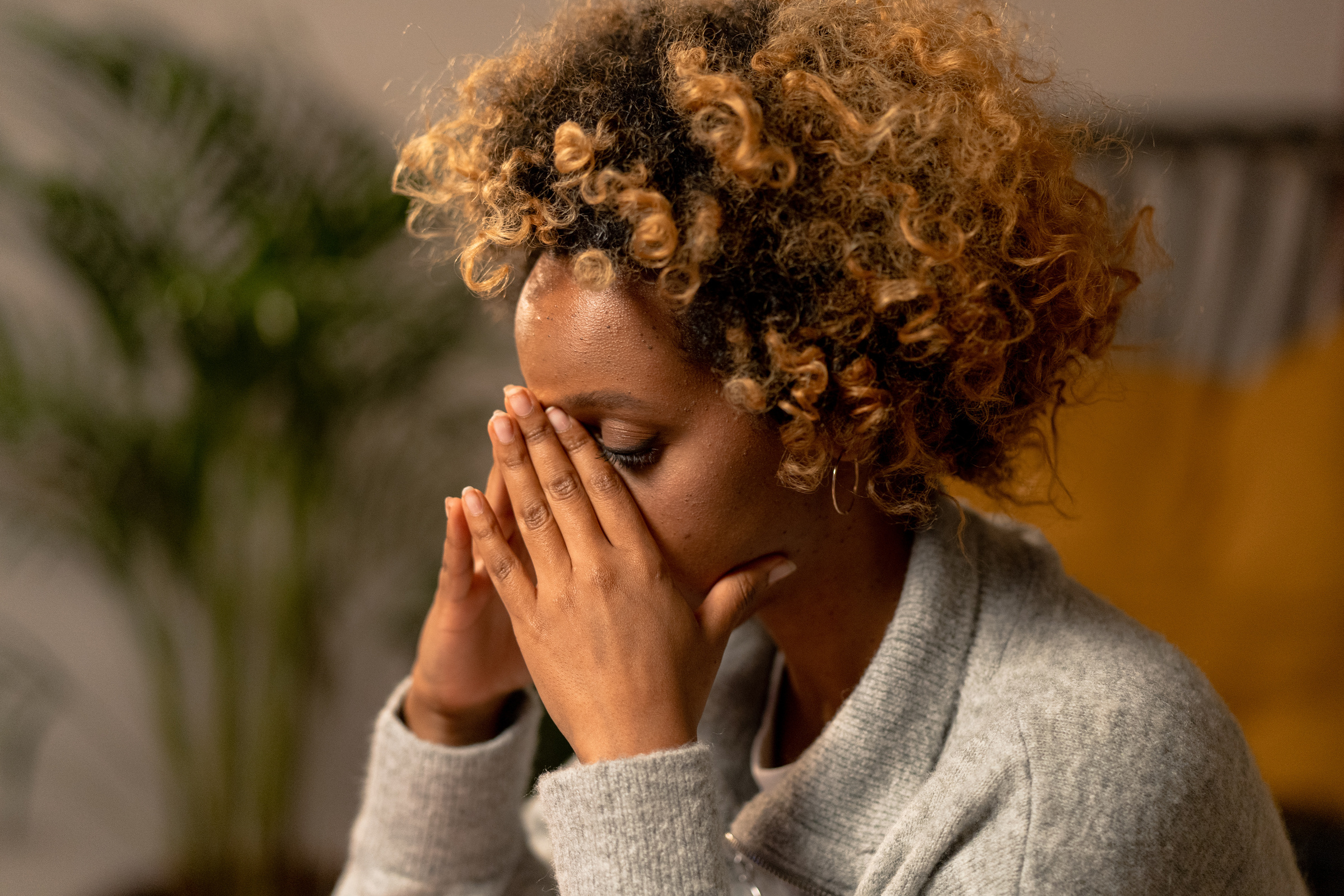 Serve
Write the vision and make it plain on tablets, that he may run who reads it.
Habakkuk 2:2
Clarity affords focus.
                                  --Thomas Leonard
Clarity of vision is the key to achieving your objectives.
                   --Tom Steyer
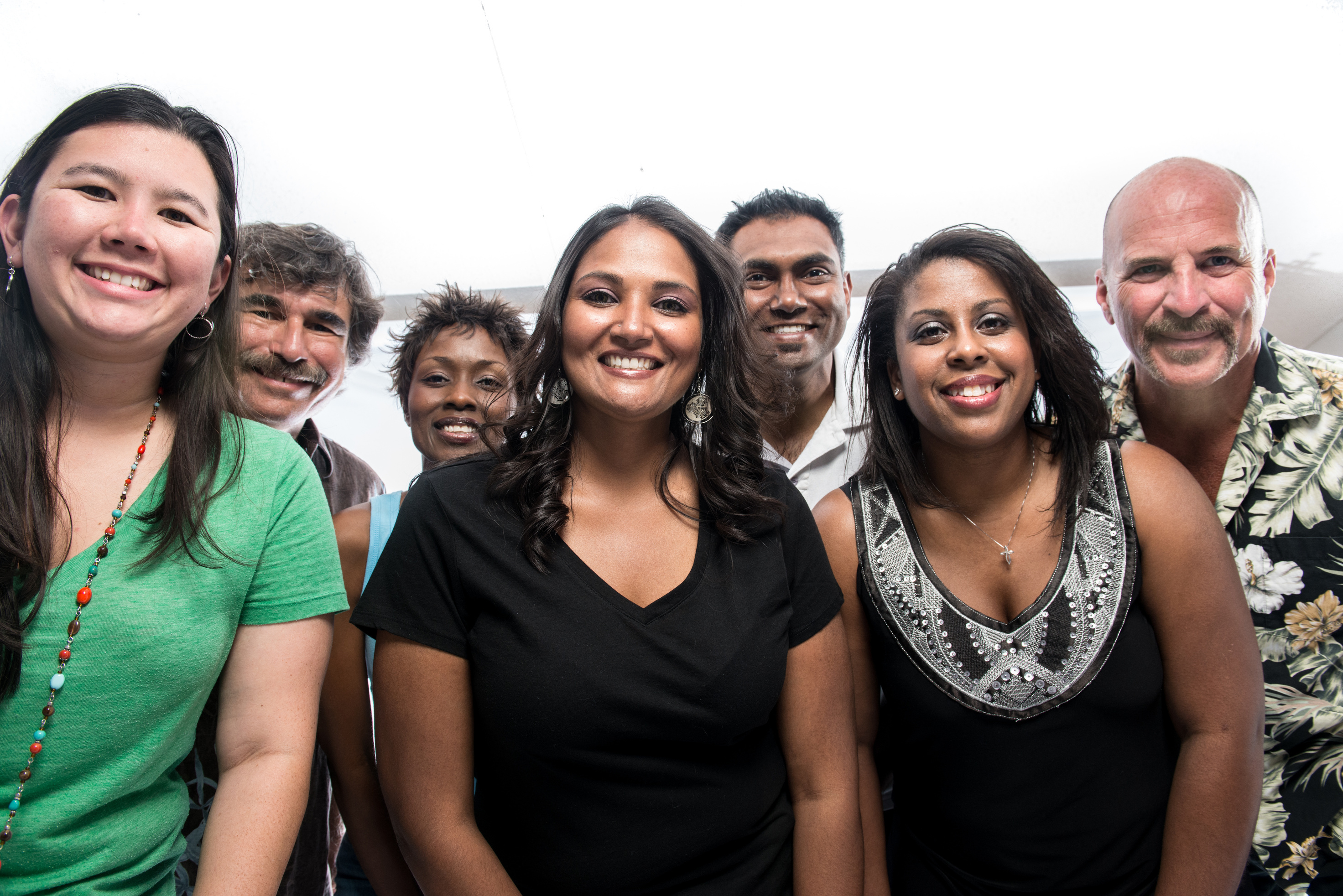 What are you taking away?